Understanding Financial Statements
A Comprehensive Guide to Analyzing Company Finances
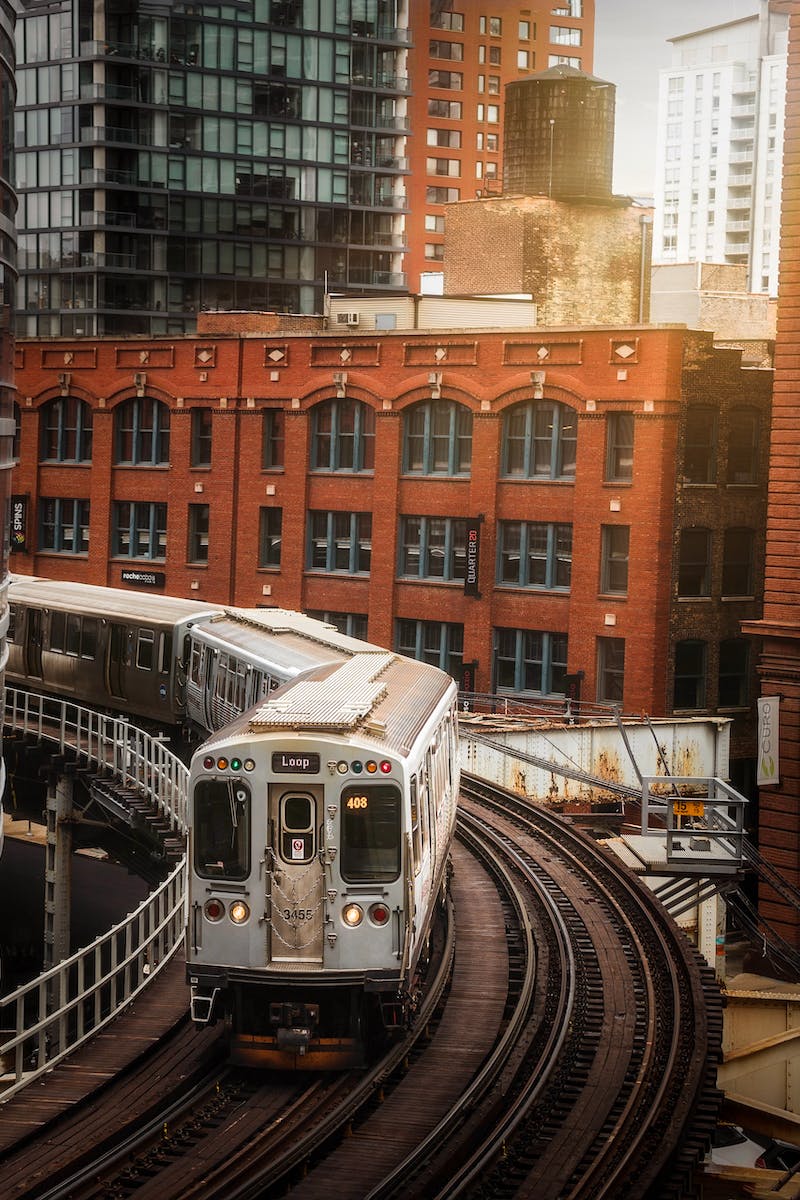 Introduction to Financial Statements
• Financial statements provide a snapshot of a company's financial health.
• They include the statement of profit and loss, statement of financial position, and statement of changes in equity.
• These statements are prepared for both the parent company and its subsidiaries.
• By analyzing these statements, investors can evaluate a company's profitability, liquidity, and financial stability.
Photo by Pexels
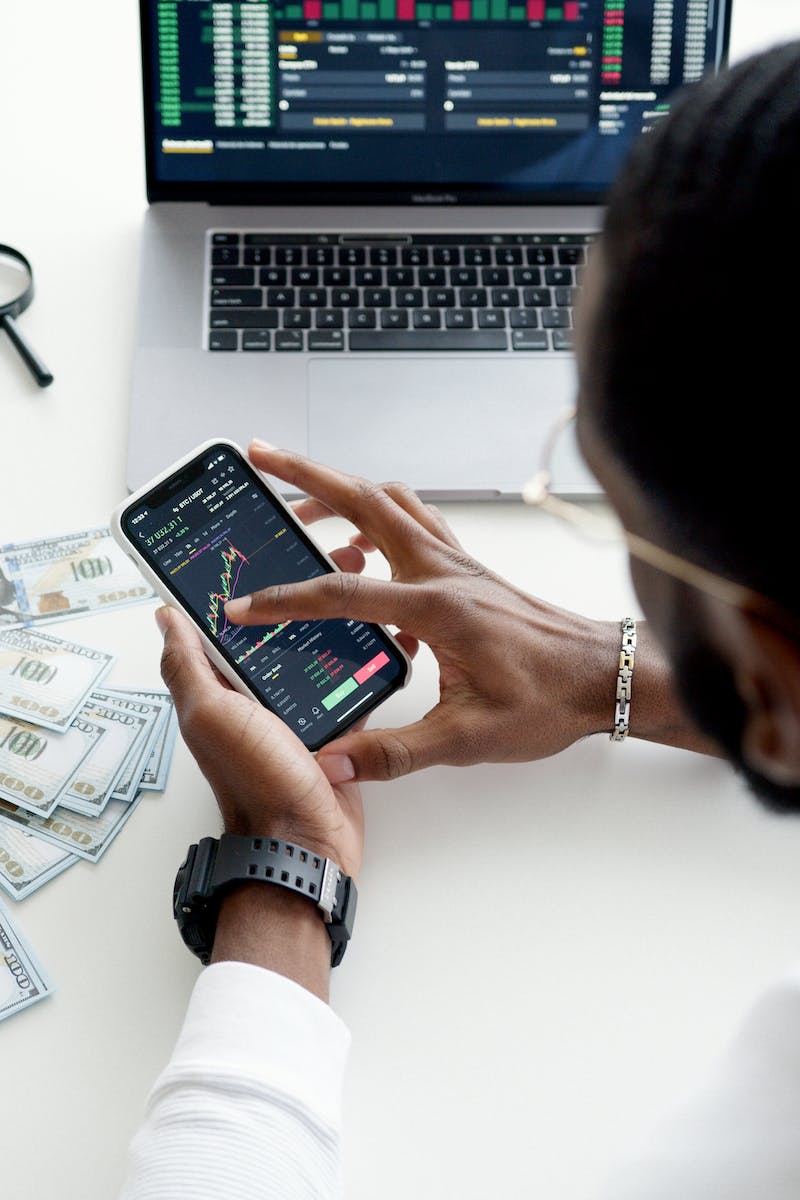 Statement of Profit and Loss
• Also known as the income statement, this statement shows a company's revenues, expenses, and net profit or loss.
• It provides insights into a company's ability to generate income and manage costs.
• Investors can analyze the components of revenue, such as sales, services, and other sources, along with expenses like cost of goods sold, operating expenses, and taxes.
• Net profit or loss indicates the company's overall financial performance.
Photo by Pexels
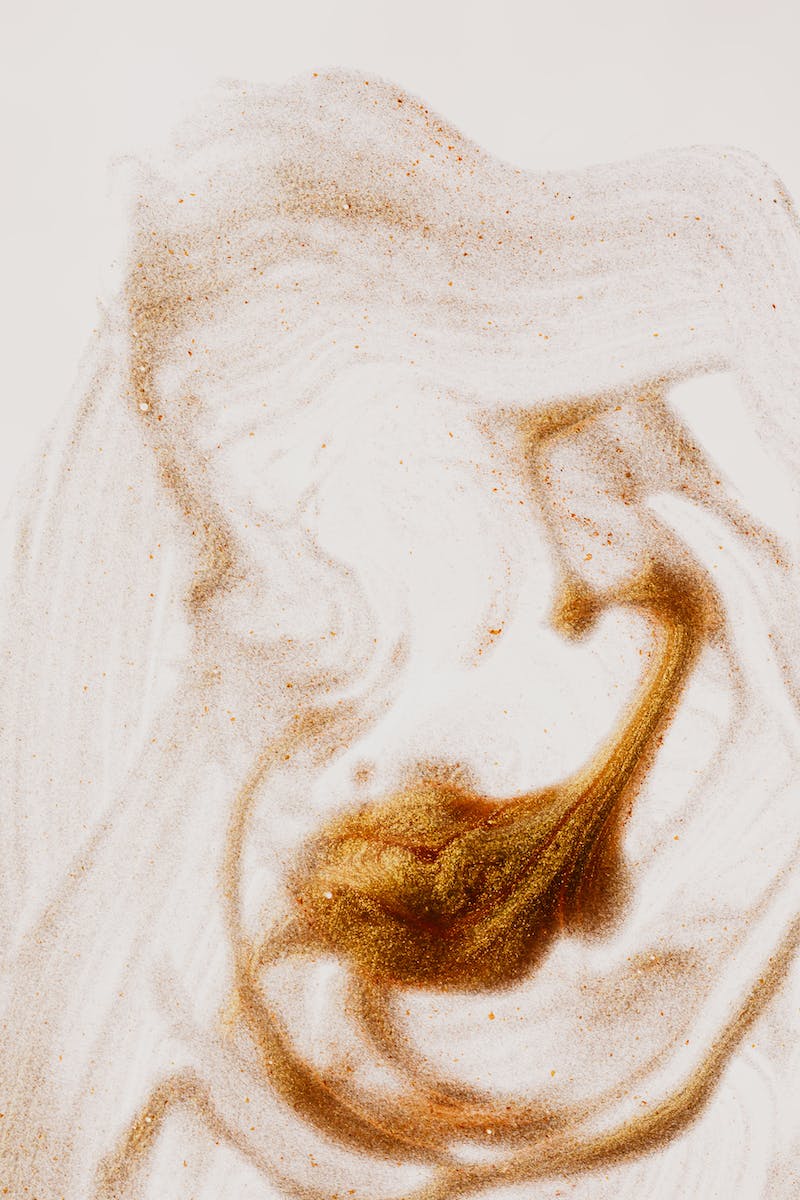 Statement of Financial Position
• Also referred to as the balance sheet, this statement provides a snapshot of a company's assets, liabilities, and equity.
• Assets include cash, accounts receivable, inventory, property, plant, and equipment.
• Liabilities encompass accounts payable, loans, and other obligations.
• Equity represents the ownership stake and includes share capital, retained earnings, and reserves.
• The statement of financial position helps assess a company's solvency and financial structure.
Photo by Pexels
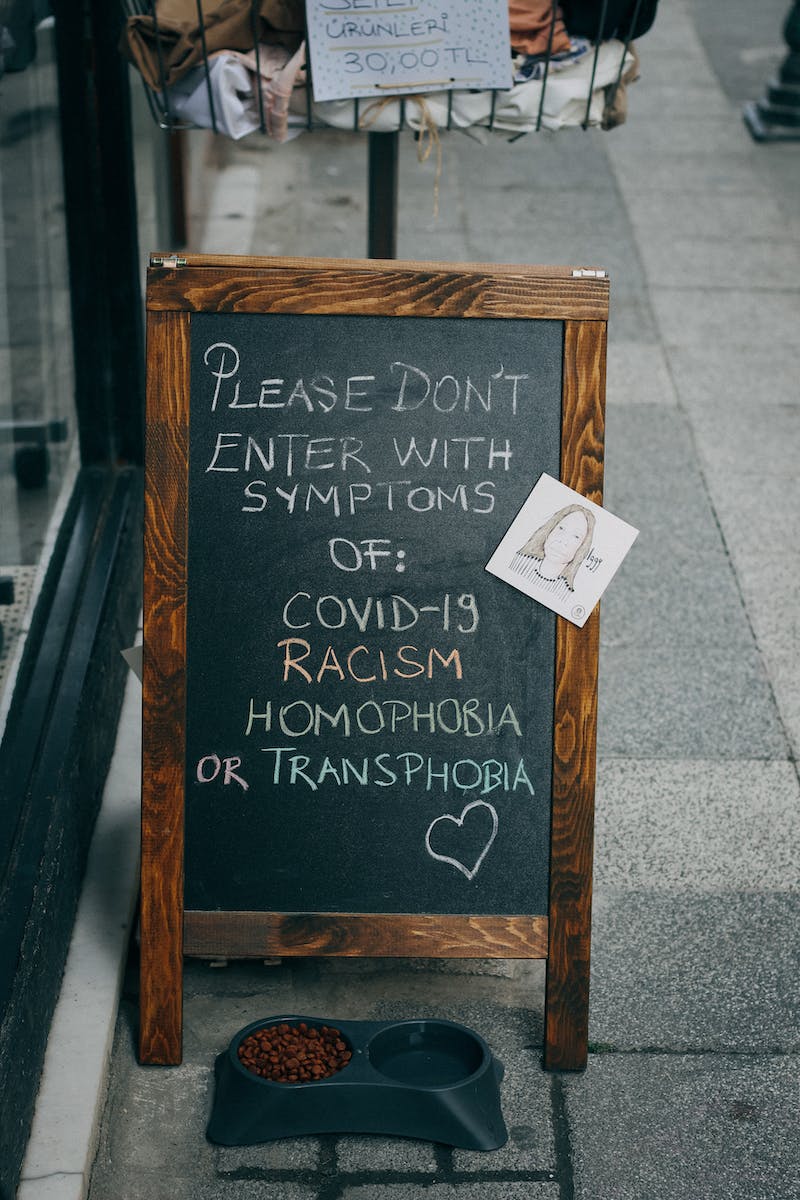 Statement of Changes in Equity
• The statement of changes in equity summarizes the changes in a company's equity during a given period.
• It includes the movement in share capital, retained earnings, and reserves.
• This statement showcases the impact of transactions, dividends, and net profit or loss on a company's equity.
• Investors can analyze changes in equity to assess the company's financial performance and dividend distribution.
Photo by Pexels
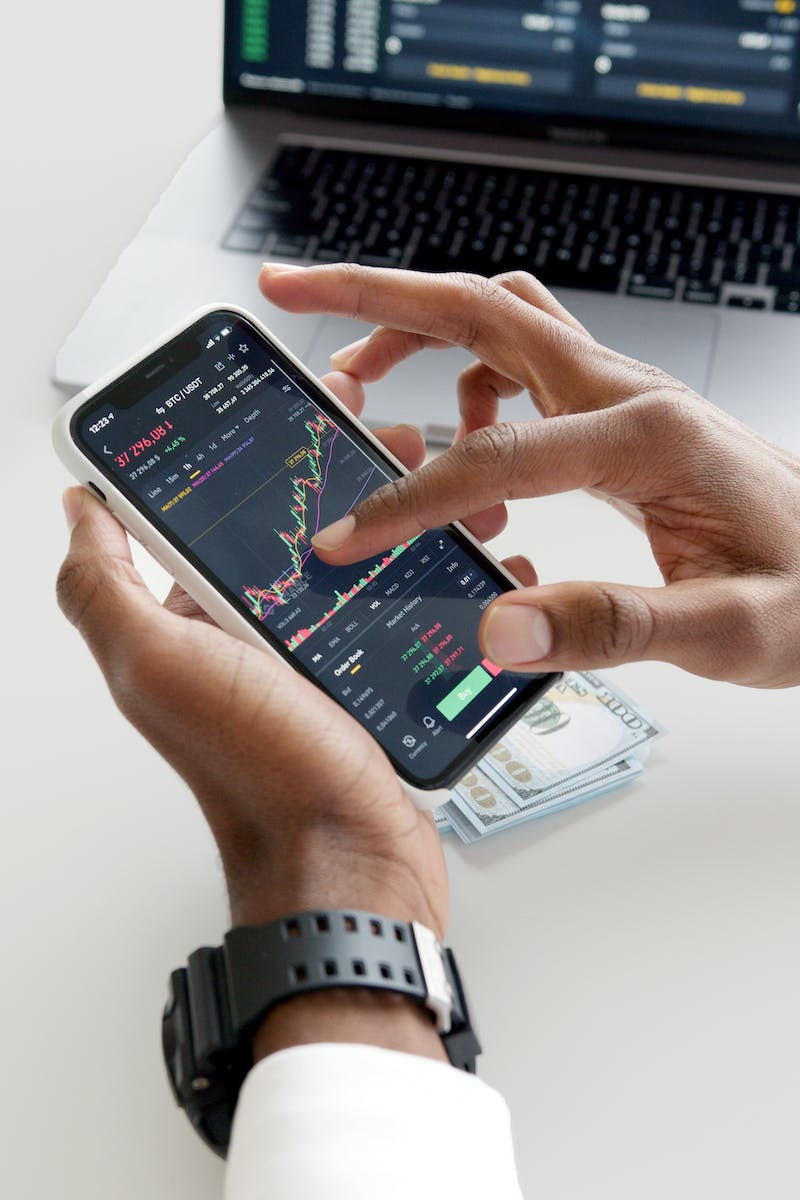 Analyzing Financial Ratios
• Financial ratios are useful tools for evaluating a company's financial performance.
• Key ratios include profitability ratios, liquidity ratios, and solvency ratios.
• Profitability ratios assess a company's ability to generate profits.
• Liquidity ratios measure a company's ability to meet short-term obligations.
• Solvency ratios analyze a company's long-term financial stability.
• By analyzing these ratios, investors can gain insights into a company's financial health and compare it to industry benchmarks.
Photo by Pexels
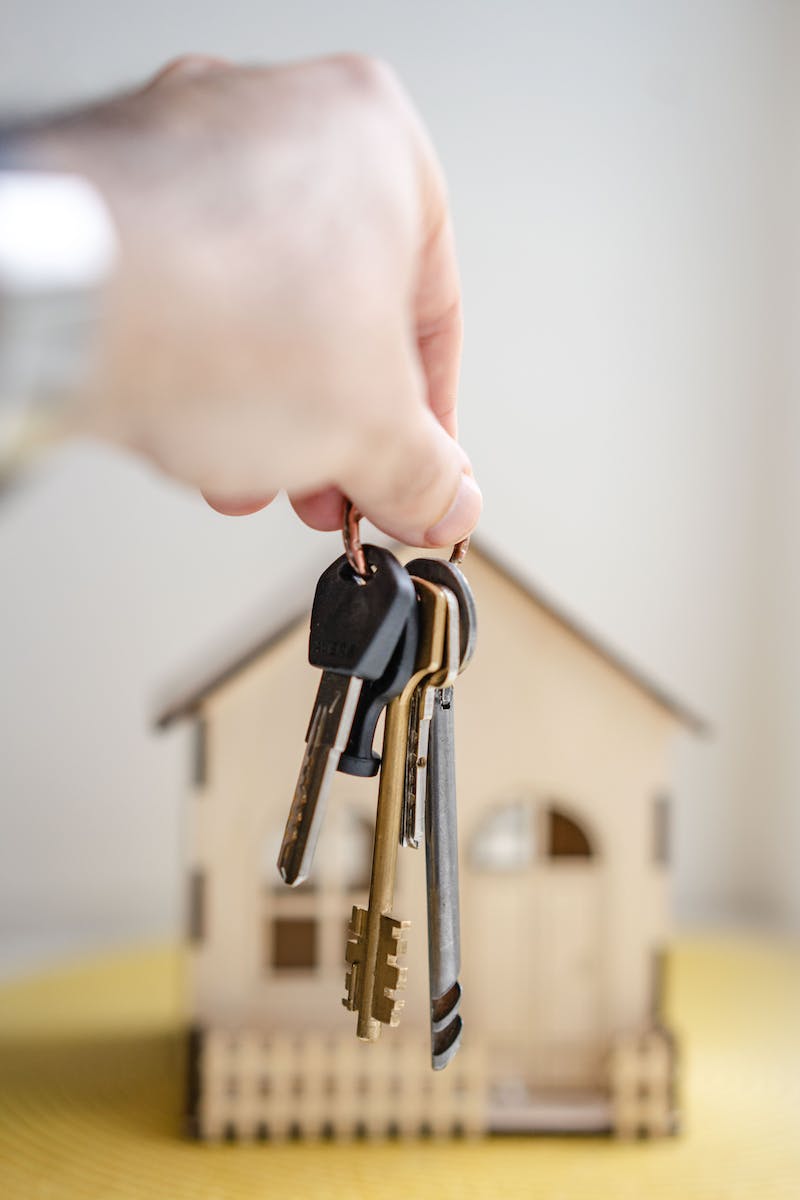 Conclusion
• Understanding financial statements is essential for making informed investment decisions.
• Financial statements provide valuable insights into a company's profitability, financial position, and financial health.
• By analyzing financial ratios and comparing them to industry benchmarks, investors can assess a company's performance relative to its peers.
• Continual monitoring of financial statements and ratios helps investors stay informed about a company's ongoing performance and make timely decisions.
Photo by Pexels